Applications BC
Carl Petter Boehlke
Articles
Blockchains and Smart Contracts for the Internet of Things Konstantinos Christidis and Michael Devetsikiotis
LSB: A Lightweight Scalable BlockChain for IoT Security and Privacy Ali Dorri, Salil S. Kanhere, Raja Jurdak, Praveen Gauravaram
Providing Privacy, Safety, and Security in IoT-Based Transactive Energy Systems using Distributed Ledgers Aron Laszka, Abhishek Dubey, Michael Walker, Douglas Schmidt
[Speaker Notes: How this all begun, interest in learning and finding uses,]
Internet (‘94)  vs BC (‘18)
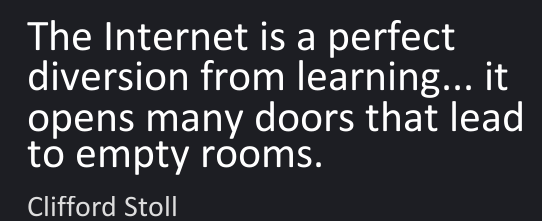 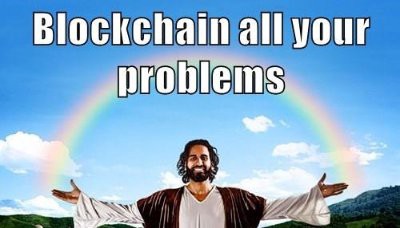 [Speaker Notes: Useful or religion]
[Speaker Notes: Evolution… or weird scheme]
Challenge
BC $3.1 trillion 2030(1)
BC is disrupting 20 industries
 IoT market $2.99 trillion(2014)  $8.9 trillion by 2020(2)
IoT security
Devices, data and supply chain partners  vunerable
IoT devices lack authentication standards to ensure data security
[Speaker Notes: BC will $3.1 trillion by 2030
BC is disrupting around 20 industries
 IoT market $2.99 trillion(2014)  $8.9 trillion by 2020
IoT security primari concern
Devices, data and supply chain partners  vunerable
IoT devices lack authentication standards to ensure data security]
IOT Devices, data and supply chain partners  vunerable
October 2016 DDos attack
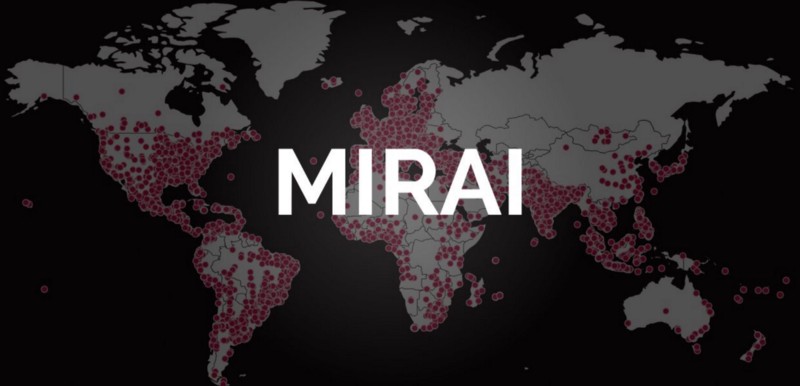 https://www.iotforall.com/5-worst-iot-hacking-vulnerabilities/
[Speaker Notes: his IoT botnet was made possible by malware called Mirai. Once infected with Mirai, computers continually search the internet for vulnerable IoT devices and then use known default usernames and passwords to login, infecting them with malware. These devices were things like digital cameras and DVR players.]
IOT DevicesHackable Cardiac Devices
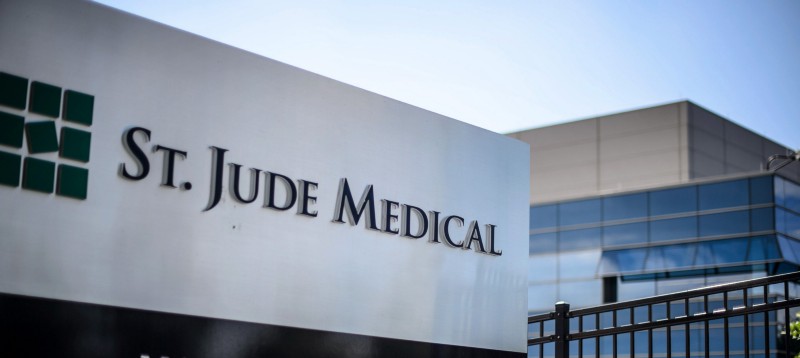 https://www.iotforall.com/5-worst-iot-hacking-vulnerabilities/
[Speaker Notes: “The FDA confirmed that St. Jude Medical’s implantable cardiac devices have vulnerabilities that could allow a hacker to access a device. Once in, they could deplete the battery or administer incorrect pacing or shocks, the FDA said.
The vulnerability occurred in the transmitter that reads the device’s data and remotely shares it with physicians]
IOT DevicesOwlet WiFi Baby Heart Monitor
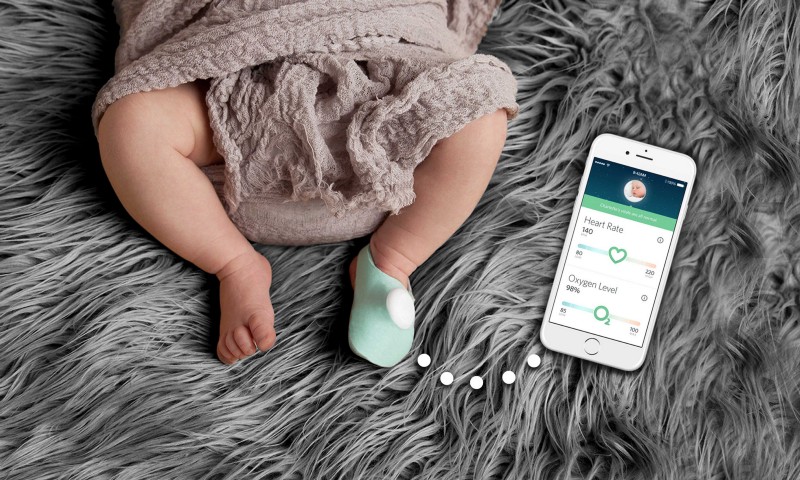 https://www.iotforall.com/5-worst-iot-hacking-vulnerabilities/
[Speaker Notes: The connectivity element makes them exploitable and if manufacturers and developers don’t consider this and take extra steps to secure devices at the hardware layer, these are stories that we will, unfortunately, keep hearing.”]
IOT DevicesTRENDnet Webcam Hack
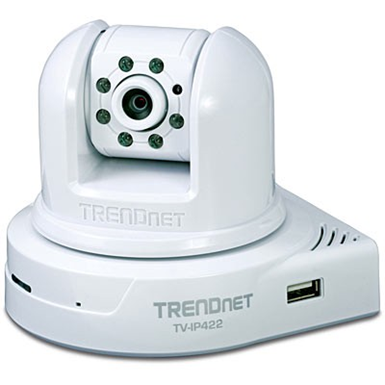 https://www.iotforall.com/5-worst-iot-hacking-vulnerabilities/
[Speaker Notes: April 2010 [until about January 2012], TRENDnet transmitted user login credentials in clear, readable text over the Internet, and its mobile apps for the cameras stored consumers’ login information in clear, readable text on their mobile devices, the FTC said.]
IOT DevicesJeep Hack
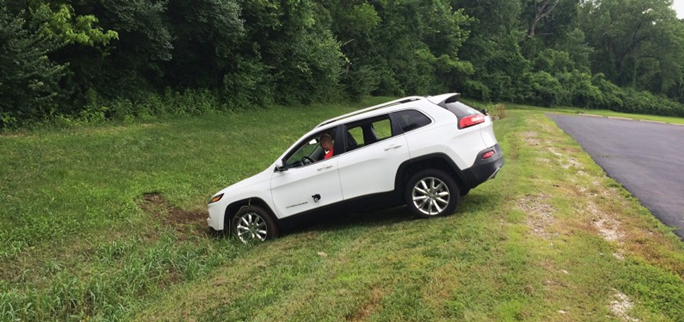 https://www.iotforall.com/5-worst-iot-hacking-vulnerabilities/
[Speaker Notes: exploiting a firmware update vulnerability, they hijacked the vehicle over the Sprint cellular network and discovered they could make it speed up, slow down .
While companies often ignore the security of peripheral devices or networks, the consequences can be disastrous.”]
Iot security lessons
Devices that cannot have their software, passwords, or firmware updated should never be implemented.
Changing the default username and password should be mandatory for the installation of any device on the Internet.
Passwords for IoT devices should be unique per device, especially when they are connected to the Internet.
Always patch IoT devices with the latest software and firmware updates to mitigate vulnerabilities
-pcmagazine
[Speaker Notes: Ability to change passwords and firmware
Changing default username and password, mandatory
Passwords unique
Patch with latest software and firmware]
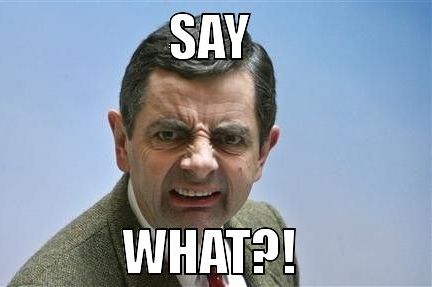 [Speaker Notes: Start talking about BC and Iot and what the problem is. Next slide get some cool image of a hack]
BC benefits
Maintains distributed ledger of transactions distributed
Decentralized (non-trusting) interact in certain manner
trustless consensus
Computation resources required, protecting against malicions mining of blocks
Puzzle solving introduces randomness
Encrypted communication, protecting agains eavesdropping
Use of changeable PK that prevents from being tracked, privacy
Tagging different pieces of info belonging to different participants
iot
Limited resources (bandwith, computation, memory)
Ecosystems rely centralized brokered communications models, all devices are identified, autenticated and connected through cloud servers
Lack of privacy: apps require users to reveal precise data to SP to receive personalized services
Updates are centralized
Users are non heavy
Lack of trust phone home devices
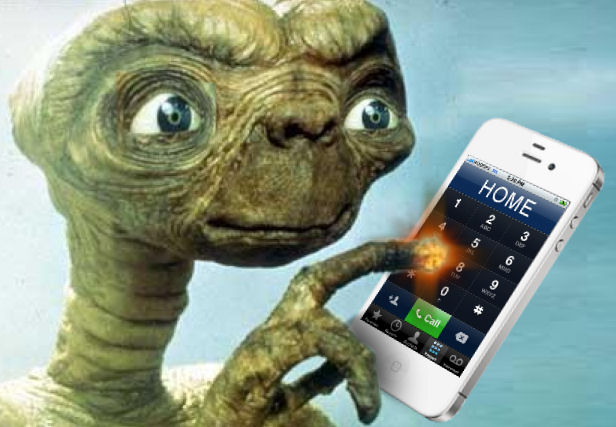 [Speaker Notes: Limited resources incompatible with complex security
Cetralization: unlikely to scale with bilions of devices, cloud servers will remain a bottleneck and point of failure
several IoT
applications require users to reveal precise data to
the Service Providers (SP) to receive personalized
services.]
Challenge with BC for Iot
For some applications IoT , there are high limitations
Complex consensus (PoW or PoS)
Scalability and overheads (typical all blocks are broadcasted to and verified by all nodes) Iot devices have limited bandwidth connections (LPWAN)
Latency: in bitcoin 30 min for confirming a transaction. IoT requires shorter delays
Security overheads: some compu-intesive security mechanisms in BC are ment for protecting from double spending, appropiate for cryptocurrency not directly for IoT
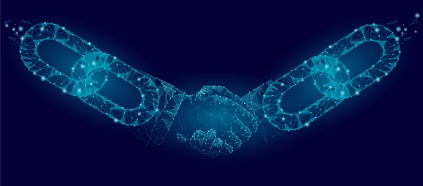 LSB lightweight scalable Bc
Application agnostic
2 main tiers: Smart Home and Overlay
Transaction is basic comunication primitive for exchanging information among entities.
IL (local primitive imutable ledger), like a BC but centralized
Symmetric encryption to encript transactions here.
Overlay Tier: capable nodes (SP servers), manage the public bc, to store overlay transactions.
Overlay organiza as clusters where CH(cluster heads res for managing public BC.
LSB: tunable concensus period for 
number of generated blocks by the CH
LSB OVERLAY & Smart home
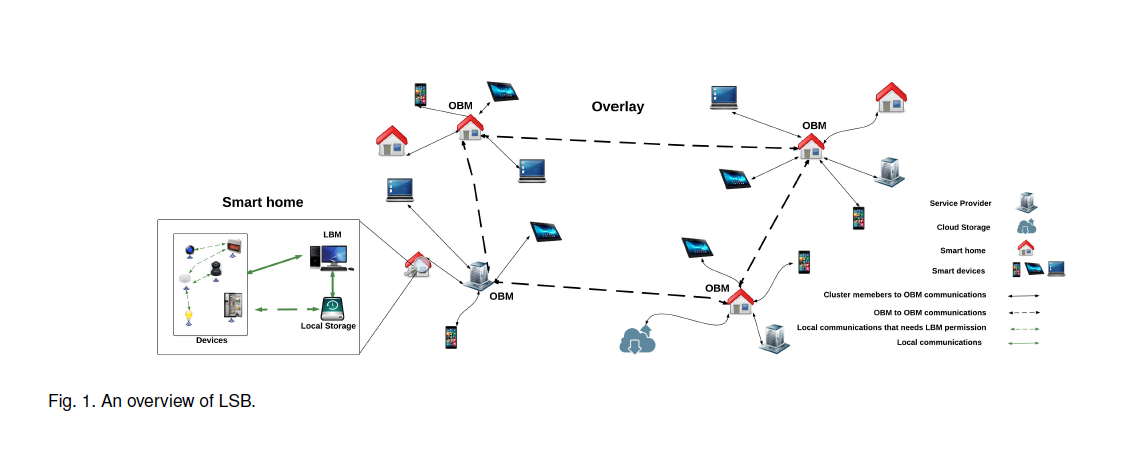 [Speaker Notes: Overlay: async encription
Smat home: symetric encryption]
LSB Encryption
Symmetric encryption
asymmetric encryption
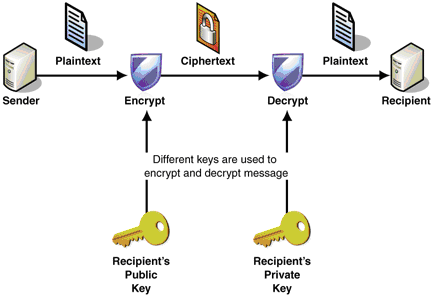 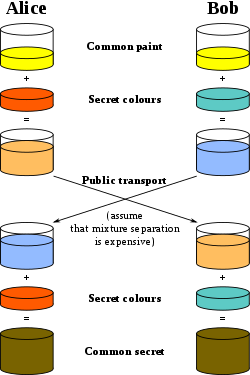 LSB OVERLAY & Smart home
Multisig transaction
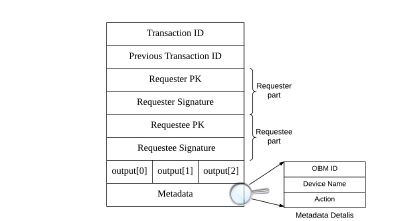 LSB OVERLAY & Smart home
Trust table
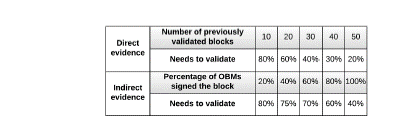 LSB How
Distriubuted trust algorithm
Each CH acumulates evidence about other CH, and the validity of the new blocks they generate.
DTM: dynamically adjust throughput to public BC.
Network is selfscaling
LSB flow of data
To and from IoT devices: seperate from transaction flow
Transactions are broadcasted among overlay nodes
Data packets are routed toward their destinations.
Local smart home tier
IL: local immutable ledger of local transactions similar to BC but managed centrally
Symmetric encription is used to encrypt transactions in this tier
Process local transactions and overlay transactions generated to and from SH
[Speaker Notes: Iot Devices : resource constrained
Symetric encryption
LBM manages local IL(inmutable ledger)= similar to BC]
Local SH : IL
LBM requestee: IL records: block header :hash to previous block
Policy header: access control list rules for processing local and overlay transactions
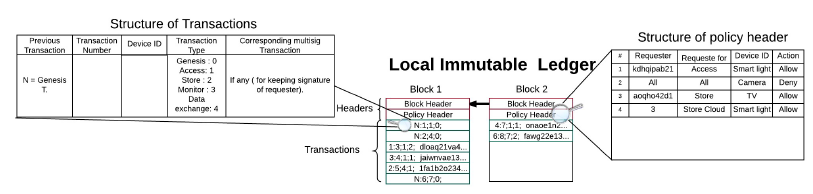 [Speaker Notes: Bh:hash to previous block
Ph: acl:
1.id: if multisig its pk of the requestee
-local trans: specific IoT Device
2.permited actions
3. Targer device]
Overlay tier
Distributed trust algorithm
Nodes are grouped into clusters, where a CH is elected
CHs process incoming and outgoing  transactions generated to or form their cluster members
Each CH accumulates evidence about other CHs based on the validity of the new nodes that they generate
CHs more trust, less verification needed in transactions for a new block
DTM: adjust some system parameters to ensure throughput to the public BC (tps appended to BC)
DTM ensures network is self scalling.
[Speaker Notes: CH keep evidence of trustworthiness of other CH. New CHs need full verificatino, but well know is CHs verification is reduced. Recommender systems]
LSB OVERLAY Consensus
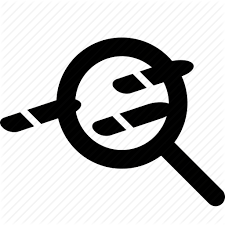 Direct Evidence
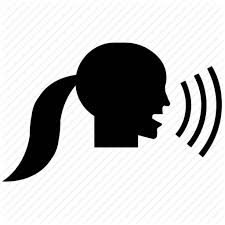 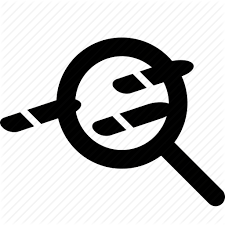 Indirect Evidence
[Speaker Notes: To reduce computancy demand
Build evidence
-direct evidence: OBM a has DE that OBM b prevously has verified at least one block generated by B
-indirect evidence: OBM a does not have direct evidence of OBM b, bot other has confirmed that the block generated by B is valid.]
Overlay tier
Capable nodes, SP servers, collaborativel manage a public BC which stores overlay transactions
Scalability assured, overlay nodes are organized as clusters and only the Cluster Heads (CH) are responsible of managing the public BC
Proposed a lightweight consensus algorithm that limits the number of new blocks generated by the CHs within a tunable consensus period
Asymetric encription (sha256) (single signature and multisig)
Overlay tier
Each node is known by PK
Fresh PKs to generate new transaction
Entities: overlay nodes: smart home(LBM), mobile devices, Service Providers (SP) servers, cloud storage (where smart homes store data)
[Speaker Notes: CH keep evidence of trustworthiness of other CH. New CHs need full verificatino, but well know is CHs verification is reduced. Recommender systems]
LSB OVERLAY Consensus
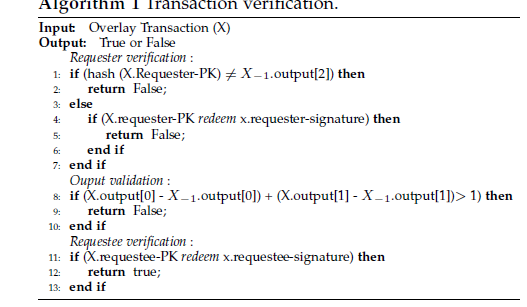 [Speaker Notes: Time based : periodicity fir an OBM: period an OBM can generate blocks
DTM:adjust the consensus period
1. Validate signature
2. Verify each transaction in the block
3. Calid if all transactions are valid]
LSB OVERLAY Consensus
DTM: calculate utilization ratio: 
Total number of new transactions generated
 total number of transactions added to BC.
LBS security
Confidentiality: Encryption
Integrity: transaction includes a hash of all other fields contained in th transaction
Availability:LBM procesees 
Authentication: LBM creates shared key, overlay store genesis block
Non-repudiation
[Speaker Notes: Availability:LBM processes all incoming transactions and controls access to all smart home devices, thus protecting them from
malicious requests, 2) An OBM sends a transaction to its cluster members only if a key contained in the transaction
matches one of the entries in its keylist (Section 2.1). This ensures that the cluster members only receive transactions
from authorized nodes.
Authentication: In the smart home, the LBM creates a shared key between two communicating devices which is also used for
authentication (Section 2.2). In the overlay, each node should have a stored genesis transaction in the BC to be
authenticated. As transactions are chained to the genesis transaction, a node is authenticated when it has the private
key corresponding to the output PK of a transaction stored in the BC (Section 2.1). The cloud storage uses standard
authentication protocols.]
LBS Storage
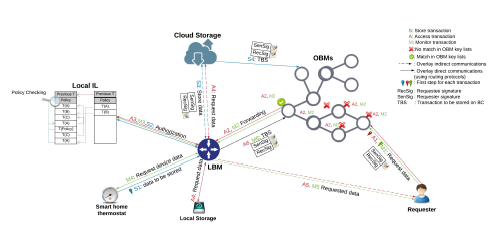 [Speaker Notes: Cloud storage example]
LBS TIME Performance
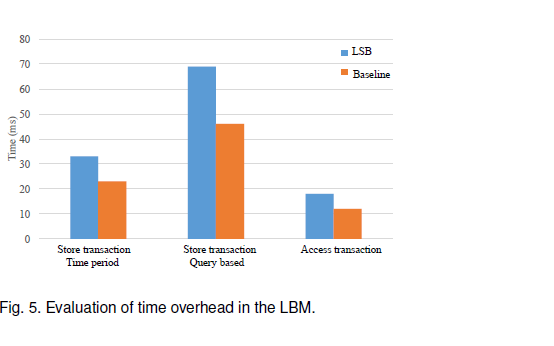 [Speaker Notes: Baselin: IPv6 over low power wireless personal area networks vs LSB encryption, hashing  and local IL]
LBS Energy Performance
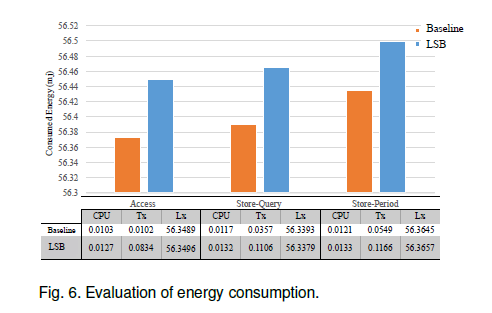 [Speaker Notes: Energy consumption for the 3 core taskts: CPU , transmission (Tx), listening (Lx)
Increase due to encryption and hashing]
LBS transaction and data flow Performance
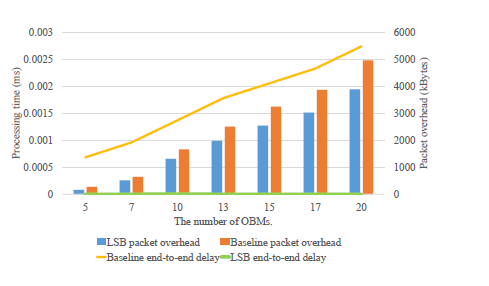 [Speaker Notes: Separation in LSB helps, end to end is not affected by amount of OBMS, packet overhead is linear,
OBM gain on packets since they are broadcasted among all OBMS, not routed using the best path.
Will this continue to be linear?]
LBS processing time
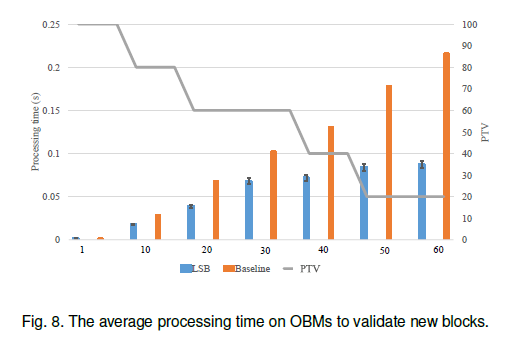 [Speaker Notes: Distributred trust algorithm
Baseline similar to classical BC
LSB: trusted OBMS
PVT: % verified transactions grows in baseline while not in LSB]
LBS impact # of OBMS on security and packet overhead
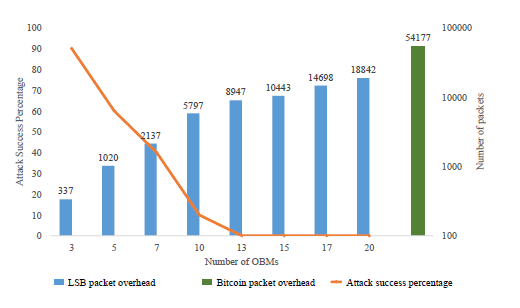 [Speaker Notes: Baseline: overlay structured as Bitcoin]
LBS PVT ability vs append attacks
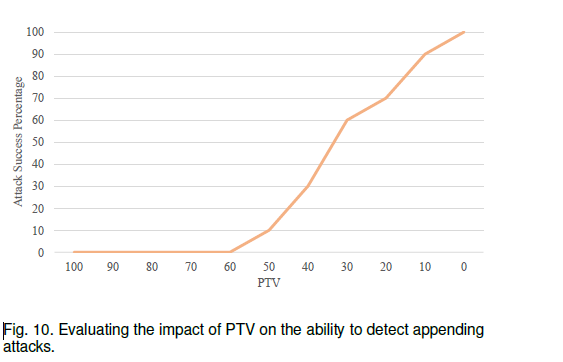 [Speaker Notes: More verifications, less probability of append attacks]
LBS PVT ability vs append attacks
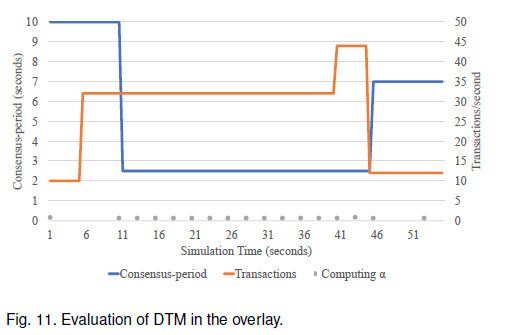 [Speaker Notes: DTM mechanism, for adjusting the network utilization based on total load, number generated transactions.]
LBS back to
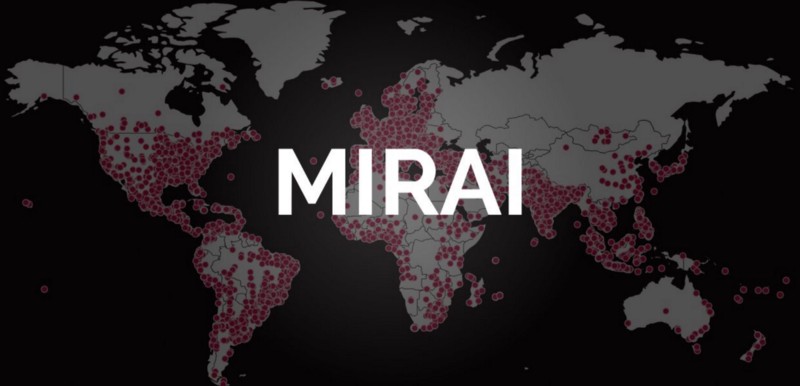 OBMS have to find match
Overlay threshold
OBM keylists
LBM authorization before sending
SH shared key communication
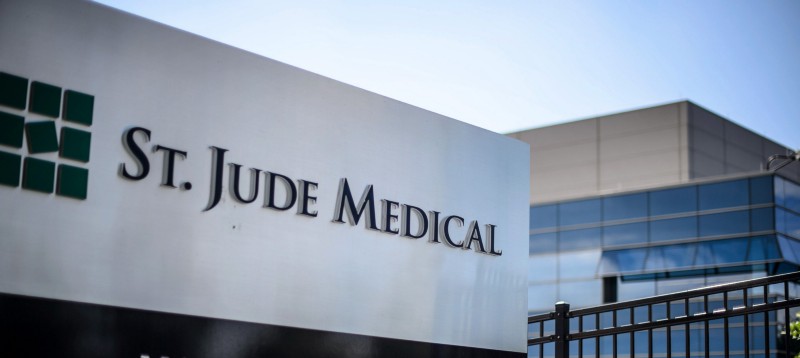 Device injection attack, limited by LBM shared key, requiring Home approval
[Speaker Notes: --Ddos
Overlay threshold: maximum rate transactions received from overlay
Obm keylists
LBM auth before sending
Overlay transactions not valid within the smart home
SH , communication only if shared key establishe between them bia LBM
--medical
Device injection attack, limited by LBM shared key, requiring Home approval]
LBS back to
Encrypted communication between device and Mobile
Linking attack: overlay unique PK for each transaction in the Overlay
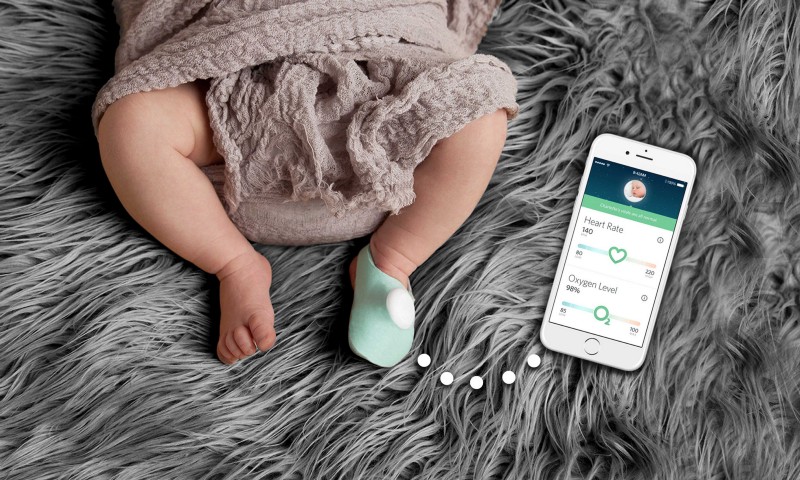 LBM shared key needed, and PK address on the overlay.
Encrypted transactions
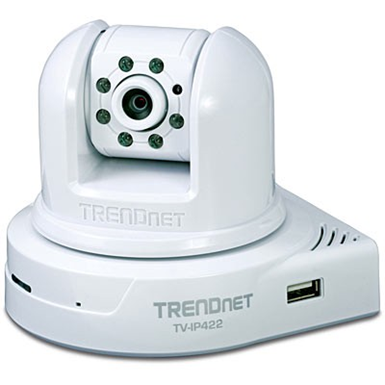 [Speaker Notes: Encrypted communication between device and Mobile via LBM, shared key

Now just the ip of the camera is not enough.]
IOT DevicesJeep Hack
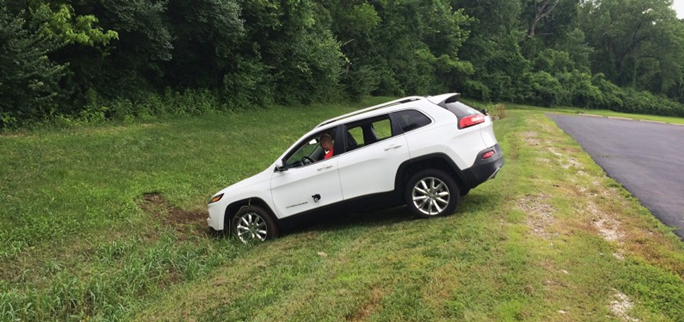 Firmware can only be updated from listed OBM
Trusted sharing
Smart contracts for secure updates
https://www.iotforall.com/5-worst-iot-hacking-vulnerabilities/
[Speaker Notes: Storage can be shared, trusted system to not depend only on the manufacturer]
Iot security lessons with BC
Devices that cannot have their software, passwords, or firmware updated should never be implemented. LBM , and smart contracts
Changing the default username and password should be mandatory for the installation of any device on the Internet. Smart Contracts, LBM 
Passwords for IoT devices should be unique per device, especially when they are connected to the Internet. Shared keys, PKs
Always patch IoT devices with the latest software and firmware updates to mitigate vulnerabilities. Smart contracts Overlay trusted lists, and async encryption
-pcmagazine
[Speaker Notes: Start talking about BC and Iot and what the problem is. Next slide get some cool image of a hack]
Transactive microgrid
Prosumers
Smooth load on
main grid usage
4%(2015) 
29% (2040)
5% lost energy (3)
Decentralized power system control problem
Distributed market problem
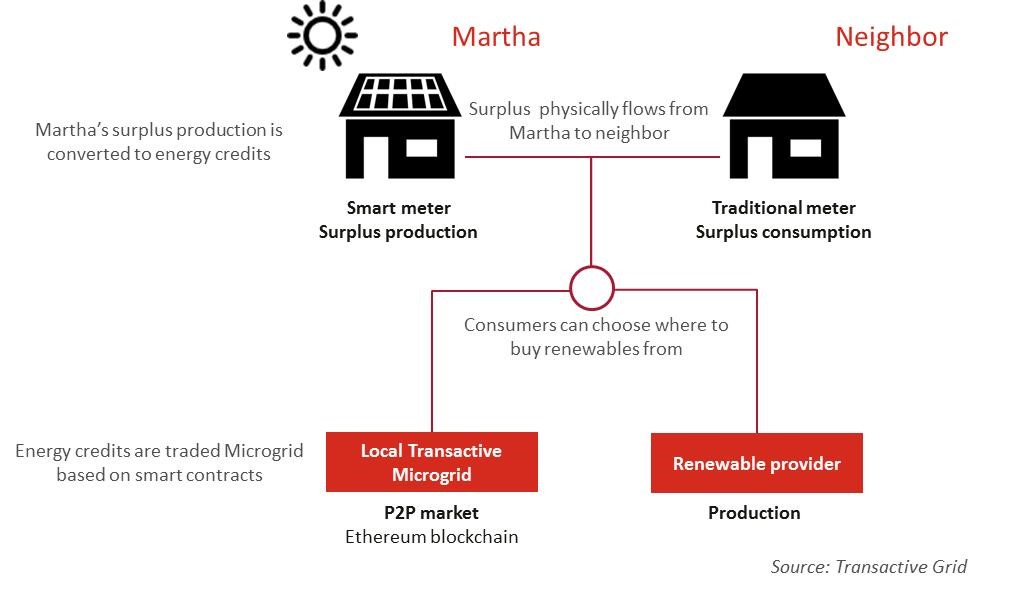 Storage
DSOs
[Speaker Notes: Prosumers can trade energy wiht each other, smoothing the load on main grid using local supply
Problems: security, safety, privacy in decentralized and transactive energy system.
This system requires of a distributed infraestructure  comprising, smart meters, feeders,smart inverters, utility substation, the utility central offices,and the transportation system operator, provind the computational fabric to support the interplay between the energy control and fiscal market challenges.
5% of energy in the US is lost in the transfer with big traditional grids]
IOT based transactive Energy Systems & DL
Prosumers (consumers with energy generation and storage capabilities)
Trade with each other to sooth load on the main grid with local supply
Difficult to provide security, safety, and privacy in a Decentralized transactive system.
Protected from careless and malicious trading which could destabilize the entire grid.
[Speaker Notes: Prosumers can trade energy wiht each other, smoothing the load on main grid using local supply
Problems: security, safety, privacy in decentralized and transactive energy system.]
Transactive microgrid challenges
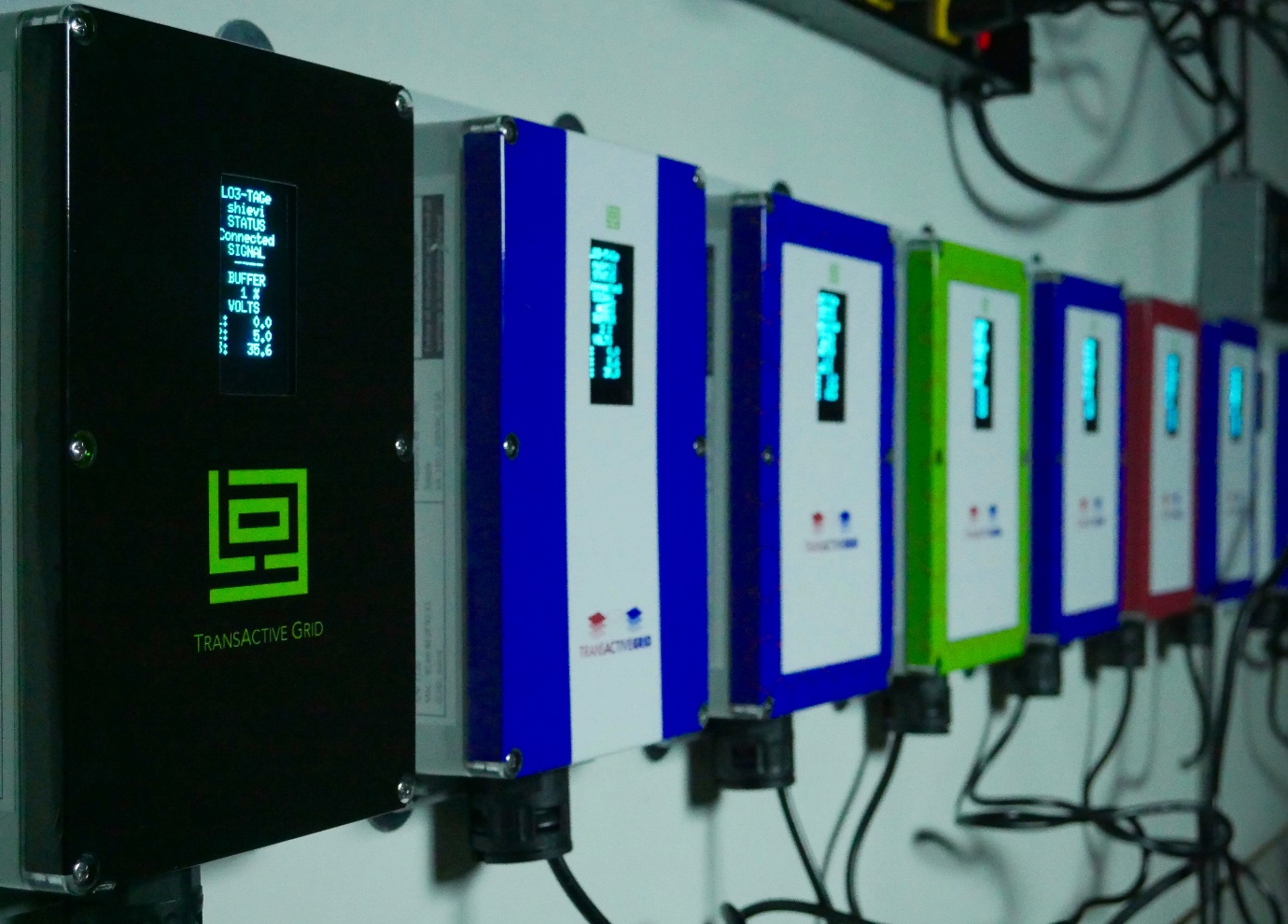 Security
Safety
Privacy
Careless
Malicious trading
[Speaker Notes: Prosumers can trade energy wiht each other, smoothing the load on main grid using local supply
Problems: security, safety, privacy in decentralized and transactive energy system.]
Transactive microgrid challenges
Leakage of user patterns
Future states
Personally identifiable information
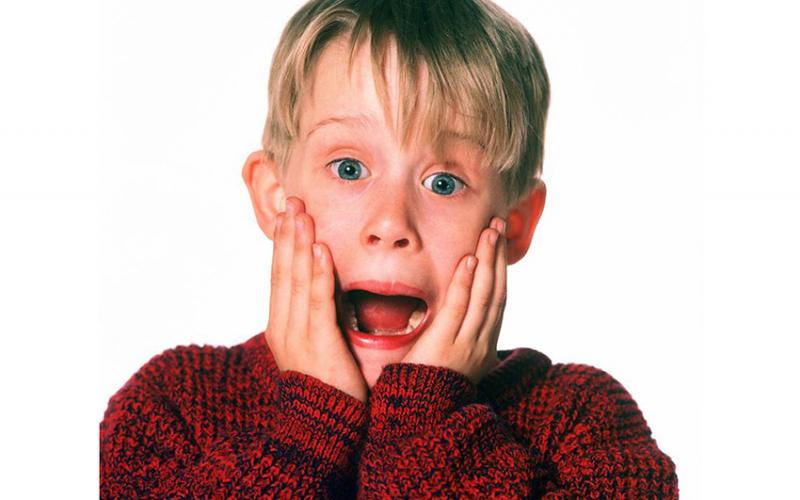 [Speaker Notes: The prosumer usage patterns in the current Iot might be leaked to others,
Future states might be leak, giving information about times the family will be home
Infer personal information, such as risk propensity and financial standing]
Petra solution
Privacy prevailing Energy Transactions
Major changes in power grids 
Current systems for smart grids and others have forgotten about privacy? 
Secure and safe solution for transactive microgrids enabling consumers to trade energy without sacrifing privacy
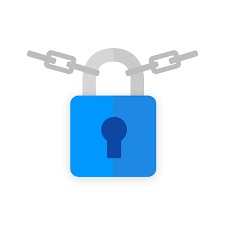 [Speaker Notes: Current systems for smart grids and others have forgotten about privacy? Focus on the computation and distribution of information, and not handle the require privacy challenges that arise from information exchange.]
Transactive microgrid Petra
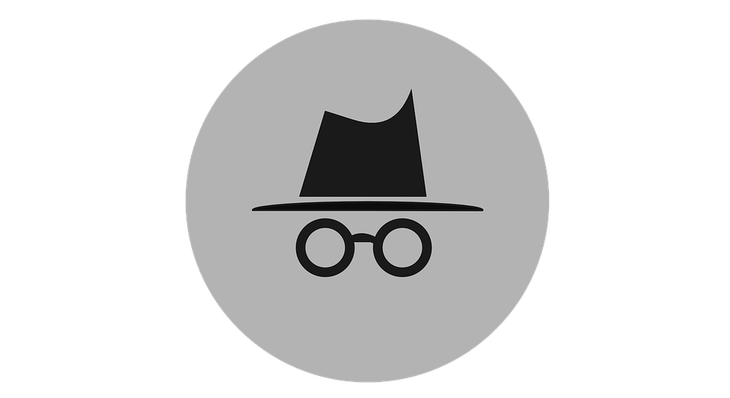 PETra : privacy preseving energy transactions 
DL such as Blockchains
Provides anonimity for communication, bidding and trading
1. enables trading in a secure and verifiable manner
2. preserves prosumer privacy
3. enables DSOs to regulate trading and enforce some safety rules
[Speaker Notes: Solution that enables consumers to trade energy without sacrifying their privacy]
Architecture with Petra
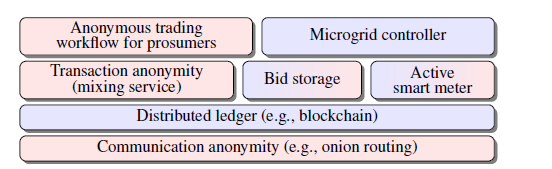 [Speaker Notes: Blue are basic elements in decentralized transactive microgrid
Red: added or extended by petra

DL: for security and safety offfers inmutability , trades, changes in regulatory policies for microgrid. Distributed to provide fault tolerance
Reach consensus, quickly and reliable, even in presence of faulty or malicious ledger nodes.
Bid storage: where prosumers to find trade partners. Can be implemented in a distrubuted manner. Prosumers only communicate with this service to discover trade partners.
Microgrid controller:DSO level, predicts the load based on: 1. bids and ask in the bid storage, 2. outstanding energy trades in the ledger. Based on this info the controller, increases or decreases load, also updates the price policy, to influence energy production and consumption. Assume secondary controllers that balances voltage and frequency in the microgrid.
Smart meter: measure the prosumer, energy production and consumption, tamper resistant, after measured amount of energy consumed in some time interval, info send to DSO for billing purposes]
Requirements security
Prosumers are billed correctly
Prosumers or outside attackers cannot change policies set by DSO
Prosumers cannot back ouot of trades  unilaterally, and tamper with others trading and bidding
Financial and physical impact of compromised or faulty nodes is limited and nodes can be banned by the DSO
Requirements safety
To avoid oversell of futures
Amount of net amount of energy sold or bought by prosume is upperbounded by DSO
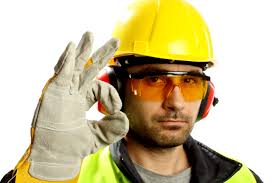 [Speaker Notes: Net amount of energy sold is the difference of the and bought and sold, adn amount of bought energy is defined analogously]
Requirements privacy
Only corresponding smartmeter and DSO may gain information regarding  the amount of energy produced, consumed, bought  or sold by a prosumer
Only the prosumer knows which bids and asks it has posted, no one can know who traded energy with whom
[Speaker Notes: Net amount of energy sold is the difference of the and bought and sold, adn amount of bought energy is defined analogously]
Trading workflow
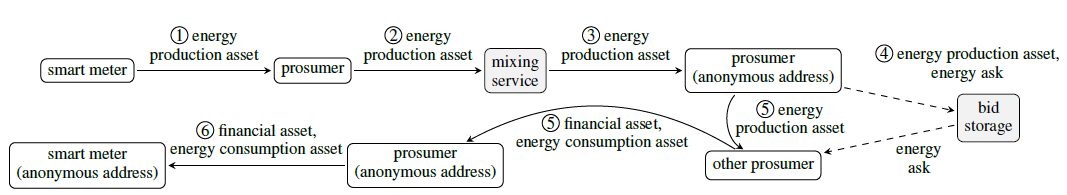 [Speaker Notes: Mixing service: conishuffle or Xim
To post an ask: prosumer needs to prove to storage service, that it owns a production asset in an anonymous address, which prevents spamming.
-then the prosumer can post the energy ask, with an anonymous communication identifier, a price, and a reference to the production asset.
-if another prosumer , seeking to buy energy , find the ask acceptable, it can contact the seller using the comunication identifier included in the ask
Seller and uyer can execute the trade by creating a financial transaction together, and recording it to the ledger. 
Financial asset: certain amount of money
Comsumption asset: permission to buy a certain amount of energy.]
transactions
Timing
Assets (EPA, ECA, FA) :
Energy and financial transactions:used as proof, to hide identity, deposit asset
Conditions: non spent, signatured are valid, sum of input and output are equal
Smart meter transactions: used to withdraw energy and financial assets
Regulatory transactions
[Speaker Notes: Timing: when energy trades take place, microgrid load, when will it be produced or consumed. Fixed lenght intervals
Energy production accet, energy consumption asset (power,start, end), financial asset
Smart meter transaction is valid:  smart meter identified has been authorized (not banned) by DSO, smart meter signature is valid.
Regulatory transactions: (1) manage the set of authorized meters, (2) to change the price policy. Timestep should not be in the past.]
services
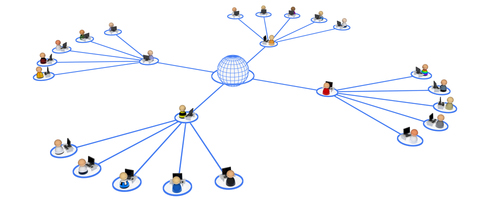 Communication anonymity
Transaction anonymity
Bidding anonymity
Smart-Meter based billing
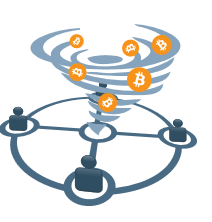 [Speaker Notes: Communication anonymity: without this layer the bids, asks, transactions could be easily deanonymized, by ip or mac address. Onion ring (smart meters, prosumers, and other devices act as routers)
Transaction anonymity: DL allow users to generate new address at random, then use of mixing services
Bidding anonymity: must first proof he owns the assets, but uses an anonymous communication identifier (Tor hidden service) Publik key, proof  means knowing the PK
Smart-meter: measures amount of energy actually consumed (or produced) by prosumer, using physical sensors. Compute prosumers bill for timeslot t, consumptions assets are not used directlyfor billing but only to enforce security and safety.]
Contribution
Overview of the microgrids problems,
Presents an idea of a Solution
Feasable , practical?
Any real deployment? Or all simulated?
Privacy can be achieved by mix transactions like CoinShuffle or Xim
It is important the transactions also go through even if you have none
Personal view
Good description of requirements
Lacks some why we need the privacy
For transactive grids , consensus is an important isssue
Still interesting to see the LSB application
To take away cryptocurrencies
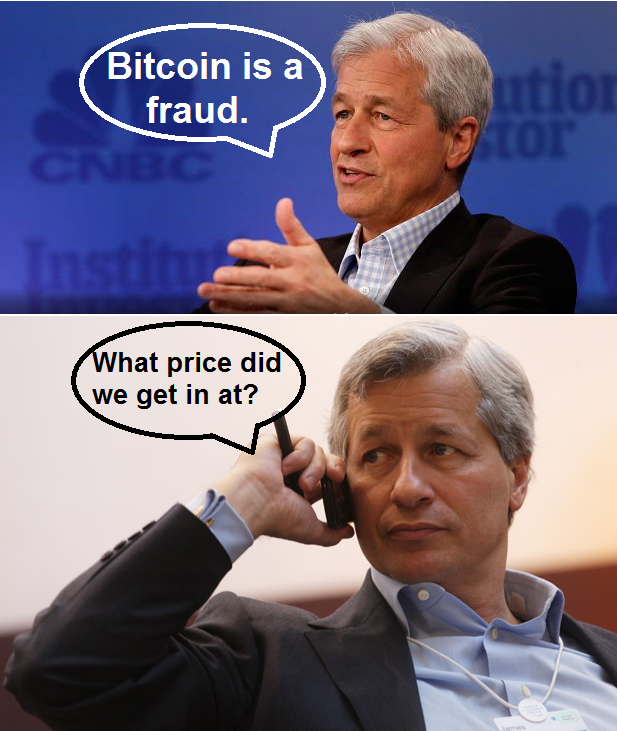 IOT might need incentives
Could be a billing layer
Paves way for marketplace between devices
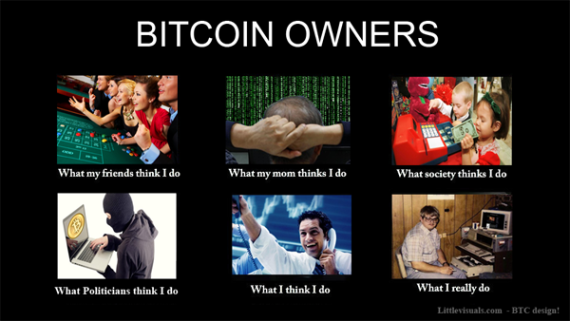 To take away
Microgrids can be one of the clearest applications of distributed ledgers.
It does need to keep safety, privacy and security, since damage can be done
In that sense distributed ledgers working with it might require some sort of permisioned based DL
For microgrids the DSOs will have the central info so they will be like a central point, and therefore security measures have to be good.
BC can surely benefit IoT
questions
Alice 
Bob
[Speaker Notes: Who has more money Alice or Bob?]
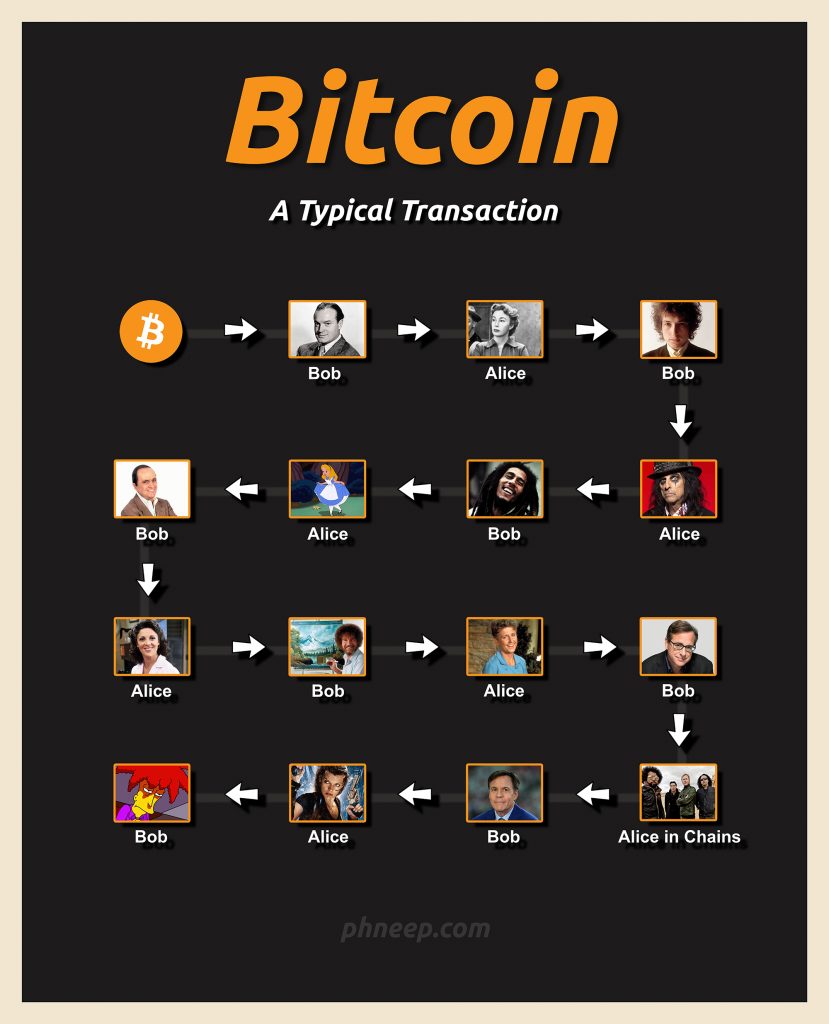 Questions discussion
How secure is LSB, against bizantine nodes?
Incentives with cryptocurrencies?
Incentives for manufacturers?
BC is about decentralization, non-trust, IoT uses more centralized OBMs, DSO, trust lists?
Incentives for firmware storage
projects: 
brooklin microgrid
Power Ledger
catastrophees
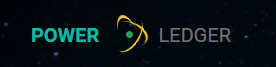 [Speaker Notes: Regulators to decide if one could buy and sell credits? So its just an exchange]
references
(1) https://www.trisent.com/blockchain-technology-value-to-exceed-3-1-trillion-by-2030/
(2) https://www.forbes.com/sites/louiscolumbus/2017/12/10/2017-roundup-of-internet-of-things-forecasts/#2e95f0461480
(3) https://www.power-technology.com/features/featurethe-brooklyn-microgrid-blockchain-enabled-community-power-5783564/
[Speaker Notes: Who has more money Alice or Bob?]